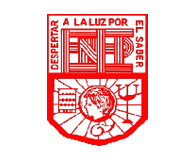 AUTOEVALUACIÓN Y COEVALUACIÓN DE MATRIZ Forma, espacio y medida Unidad i: EL PENSAMIENTO GEOMÉTRICO, SU ENSEÑANZA Y APRENDIZAJE EN EL PLAN Y PROGRAMA DE ESTUDIO DE EDUCACIÓN PREESCOLAR
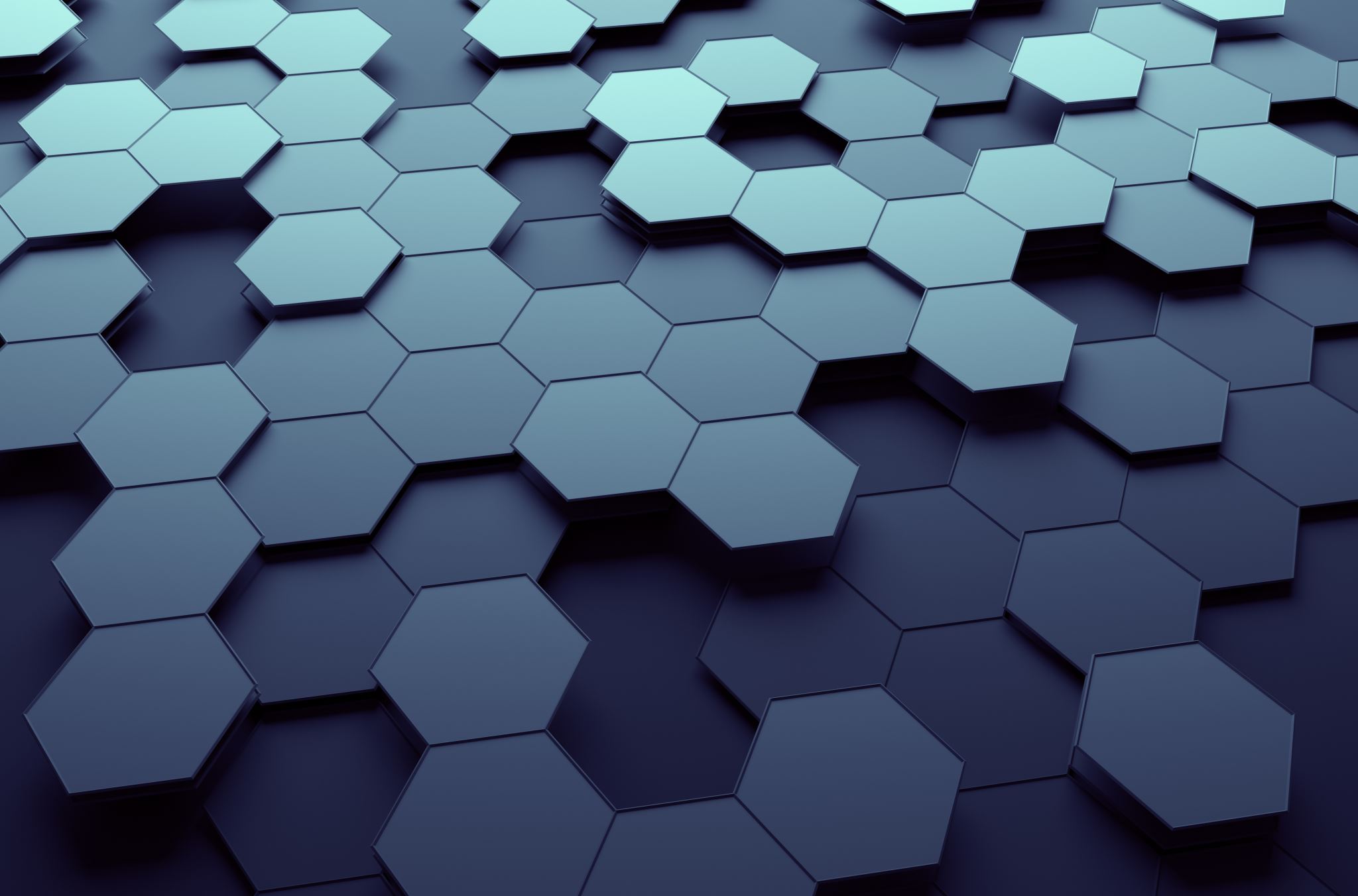 Docente: José Luis perales torres
Alumna: Gabriela Ximena Rosas López
NO. DE LISTA: 18
grado y sección: 1C
Saltillo Coahuila, 25 de febrero de 2022
Coevaluación equipo 1:
El equipo uno a mi parecer hizo una buena presentación en cuanto al tema y en cuanto a los conocimientos respecto al tema. Me parece que pudo haber mas apoyo a las compañeras porque a pesar de que tenían buen conocimiento sobre el tema, la participación fue muy poca a mi parecer. Me gustaría recalcar que la compañera Patricia Carolina tuvo una excelente participación, iba muy bien preparada, supo contestar todos los cuestionamientos que el profesor realizaba y a mi punto de vista fue la que mejor preparada iba acerca de lo que iba a hablar ella y sus demás compañeras. El resto del equipo me pareció que pudo haber participado más e inclusive haber ayudado un poco más a la compañera patricia. Fuera de su poca participación lo hicieron muy bien. 
Calificación: 10
Equipo 3:
Este equipo lo hizo bien, aunque no expusieron todas las compañeras, el resto del equipo trató de llenar esos espacios que quedaban en blanco. Me hubiera gustado ver más agilidad en cuanto al tema; no quiero decir que no conocían acerca del tema sino que pudieron haber investigado un poco más para que no quedaran ambigüedades y se notara que sabían a la perfección de lo que estaban hablando, sucede lo mismo con las partes que eran de otras compañeras, falto estudiar de lo que todas iban a hablar para llenar sin duda los espacios que quedaban. En cuanto a su presentación fue muy buena y en lo personal me pareció excelente. 
Calificación: 9
Autoevaluación:
Personalmente creo que hice un buen trabajo, investigué y leí el libro de aprendizajes clave para poder presentar una buena exposición y una información completa así como acertada de los aprendizajes que se me habían designado. Como equipo creo que hicimos un buen trabajo, todas conocíamos de lo que las demás iban a hablar, considero que tal vez falto un poco de fluidez a la hora de presentar. Batallamos un poco en lo que fue el momento de contestar preguntas hechas al profesor, pero tuvimos buena disposición, manejo del tema y fuera de eso creo que lo hicimos bien.
Calificación: 10
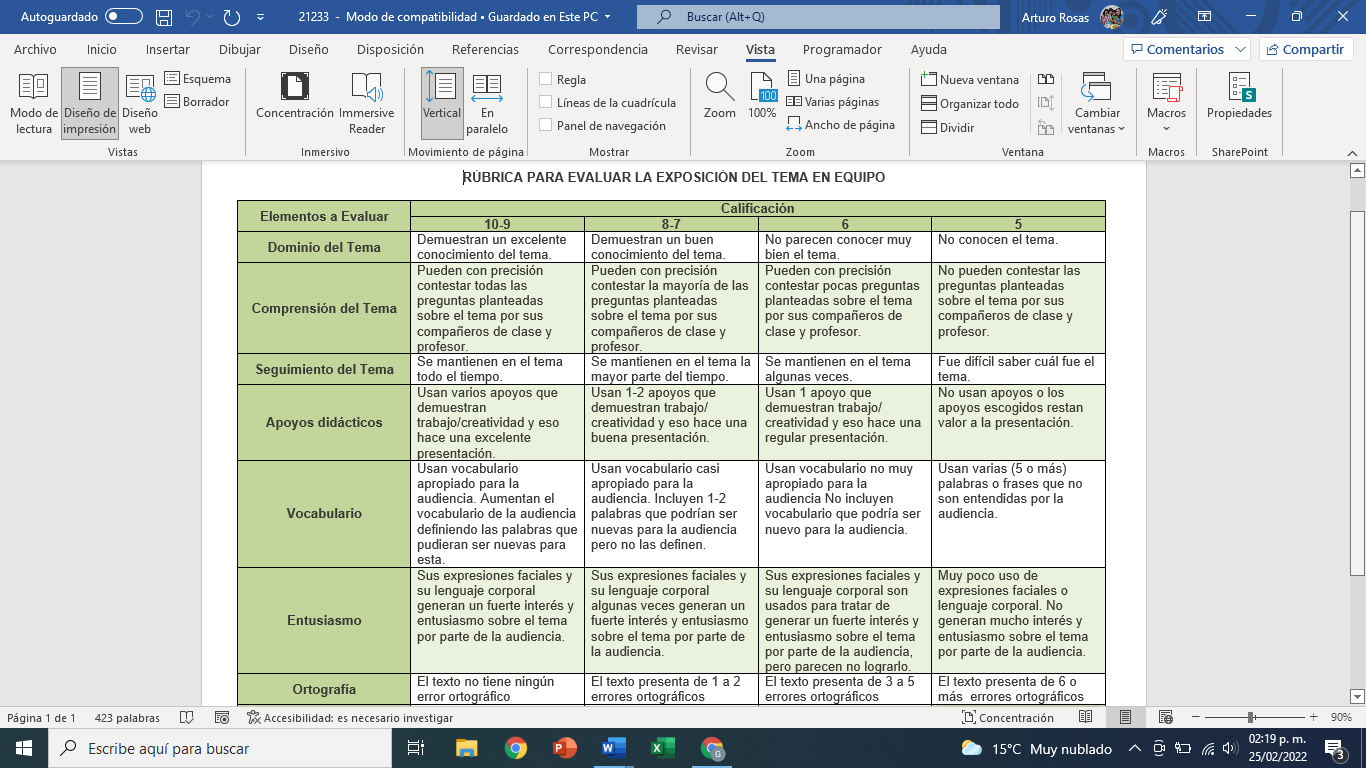